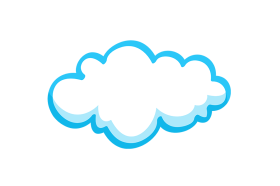 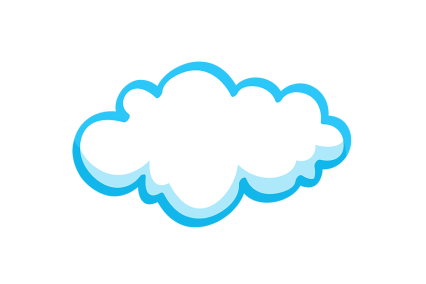 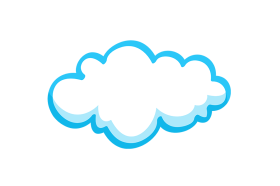 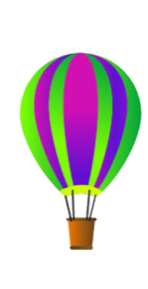 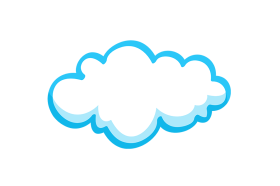 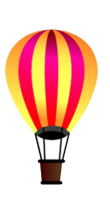 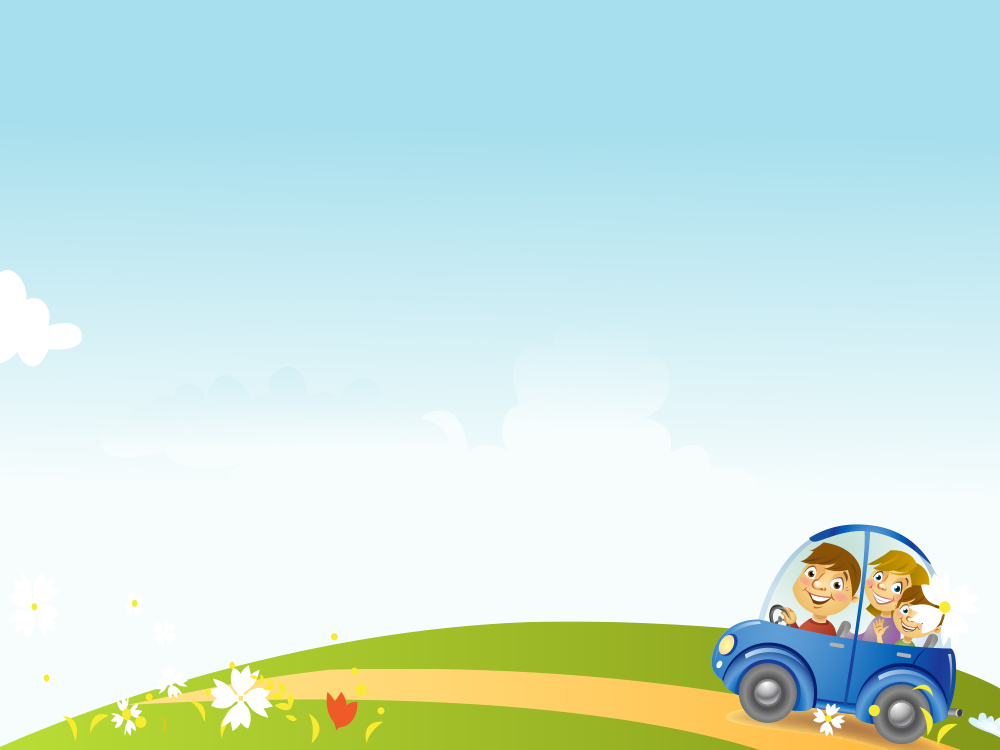 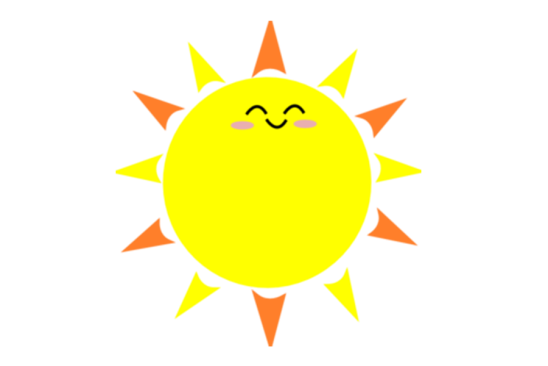 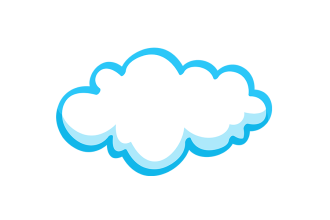 TRƯỜNG TIỂU HỌC BÁT TRANG
Chµo mõng c¸c thÇy, c« gi¸o 
vÒ dù giê
MÔN :TIẾNG VIỆT
Bài 16 :Luyện tập.Từ ngữ chỉ đặc điểm; Câu nêu đặc điểm; Dấu chấm, dấu chấm hỏi.
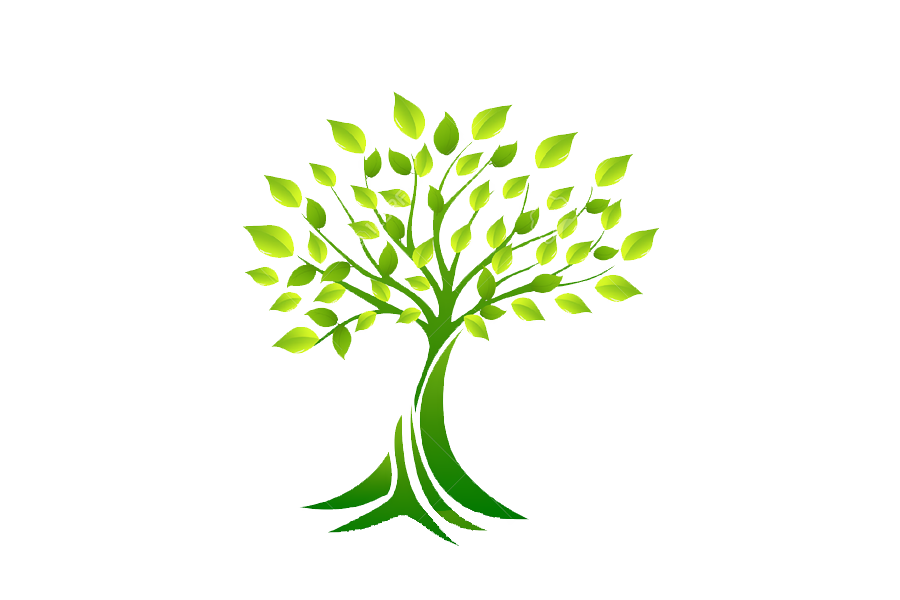 Giáo viên: Tạ Thị Tuyết
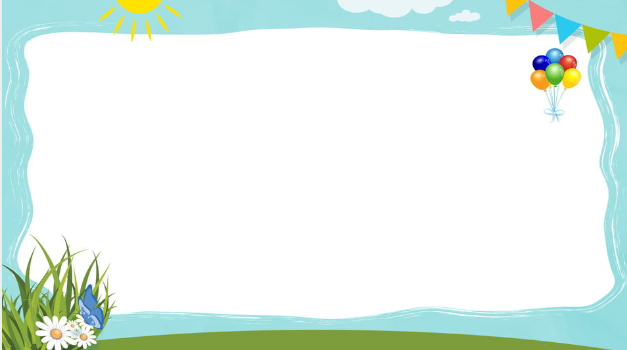 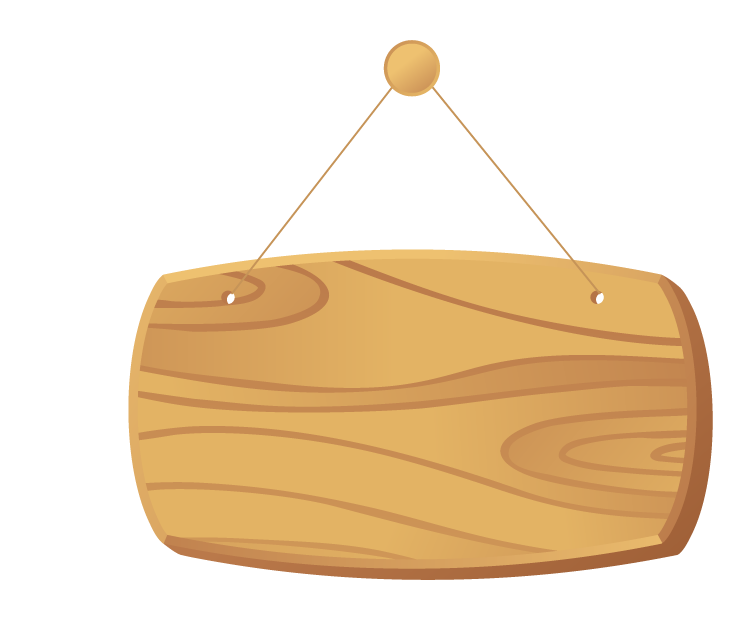 Khởi động
Trò chơi: Đuổi hình bắt chữ
Đoán tên đồ dùng học tập
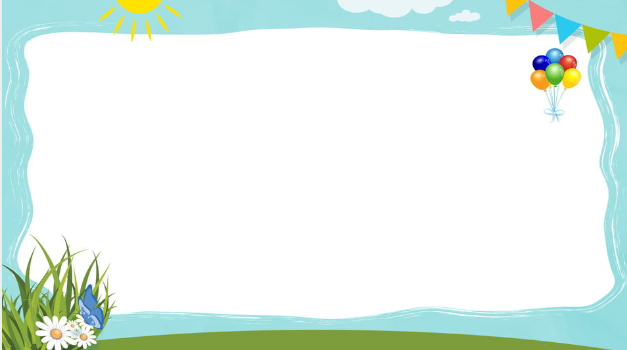 ĐÂY LÀ ĐỒ VẬT NÀO ?
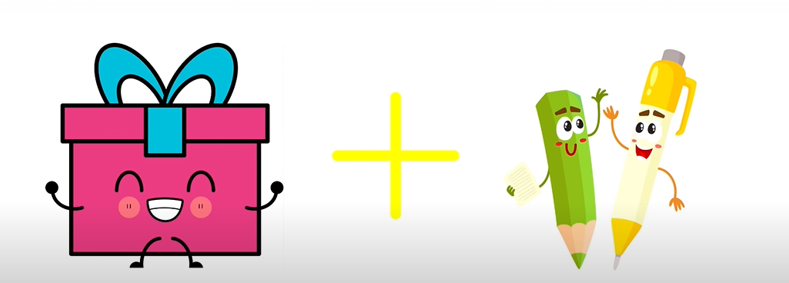 Đáp án: Hộp bút
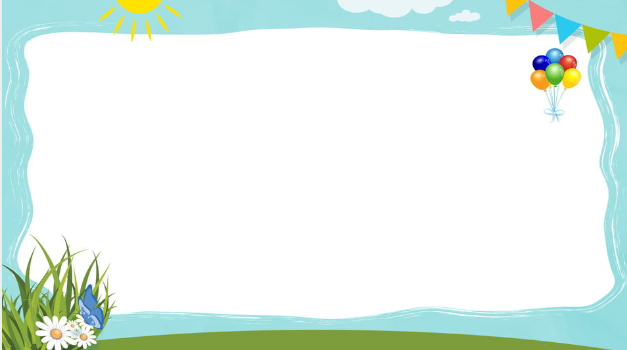 ĐÂY LÀ ĐỒ VẬT NÀO ?
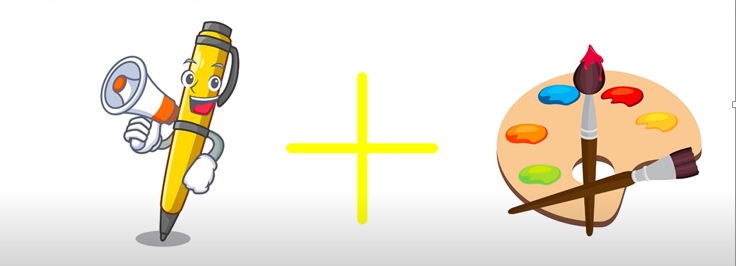 Đáp án: Bút màu
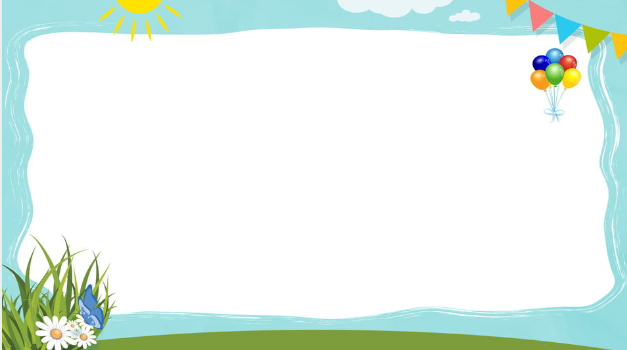 ĐÂY LÀ ĐỒ VẬT NÀO ?
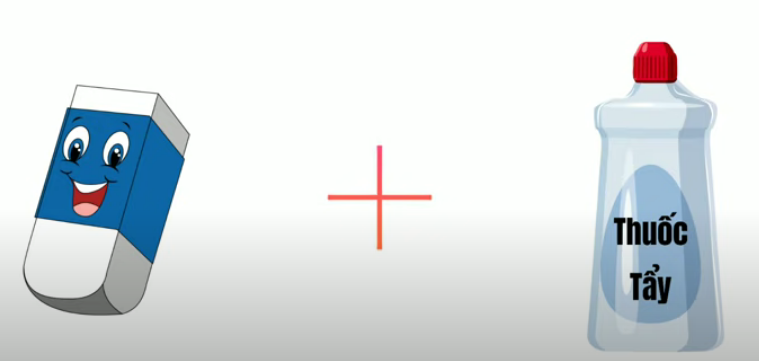 Đáp án: Cục tẩy
Tiếng Việt
Bài 16 :Luyện tập :Từ ngữ chỉ đặc điểm; Câu nêu đặc điểm.
 Dấu chấm, dấu chấm hỏi.
Bài 1: Chọn từ chỉ đặc điểm của mỗi đồ dùng học tập trong hình.                    ( thẳng tắp, trắng tinh, nhọn hoắt, tím ngắt )
Bài 1: Chọn từ chỉ đặc điểm của mỗi đồ dùng học tập trong hình.                    ( thẳng tắp, trắng tinh, nhọn hoắt, tím ngắt )
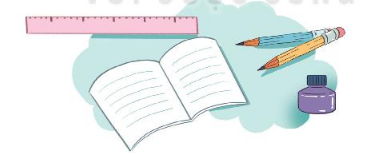 Tiếng Việt
Bài 16 :Luyện tập :Từ ngữ chỉ đặc điểm; Câu nêu đặc điểm;
 Dấu chấm, dấu chấm hỏi.
Bài 1: Chọn từ chỉ đặc điểm của mỗi đồ dùng học tập trong hình.                    ( thẳng tắp, trắng tinh, nhọn hoắt, tím ngắt )
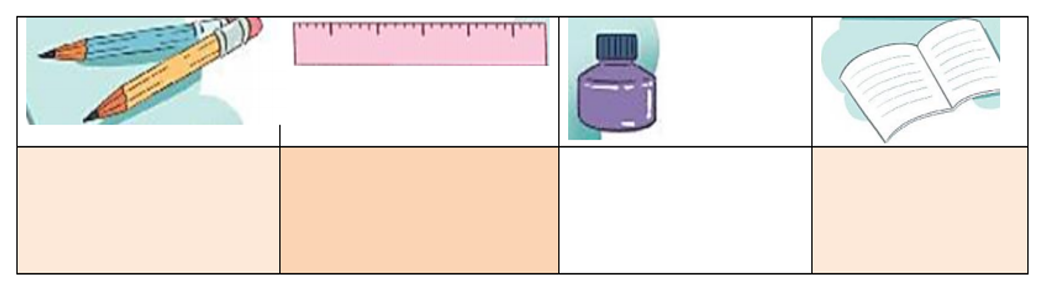 nhọn hoắt
thẳng tắp
tím ngắt
trắng tinh
Bài 2. Kết hợp từ ngữ ở cột A với từ ngữ ở cột B để tạo câu nêu đặc điểm
A
B
Bàn học của Bống
thơm mùi giấy mới.
Cuốn vở
ngăn nắp, gọn gàng.
nhỏ xíu như một viên kẹo.
Cục tẩy
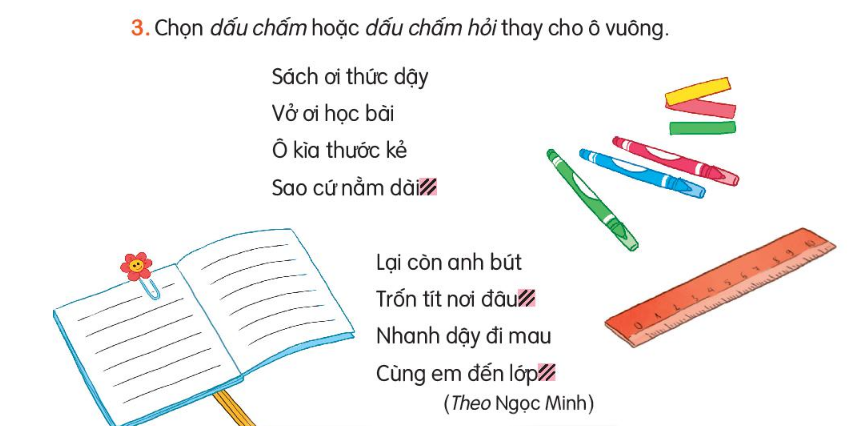 ?
?
.
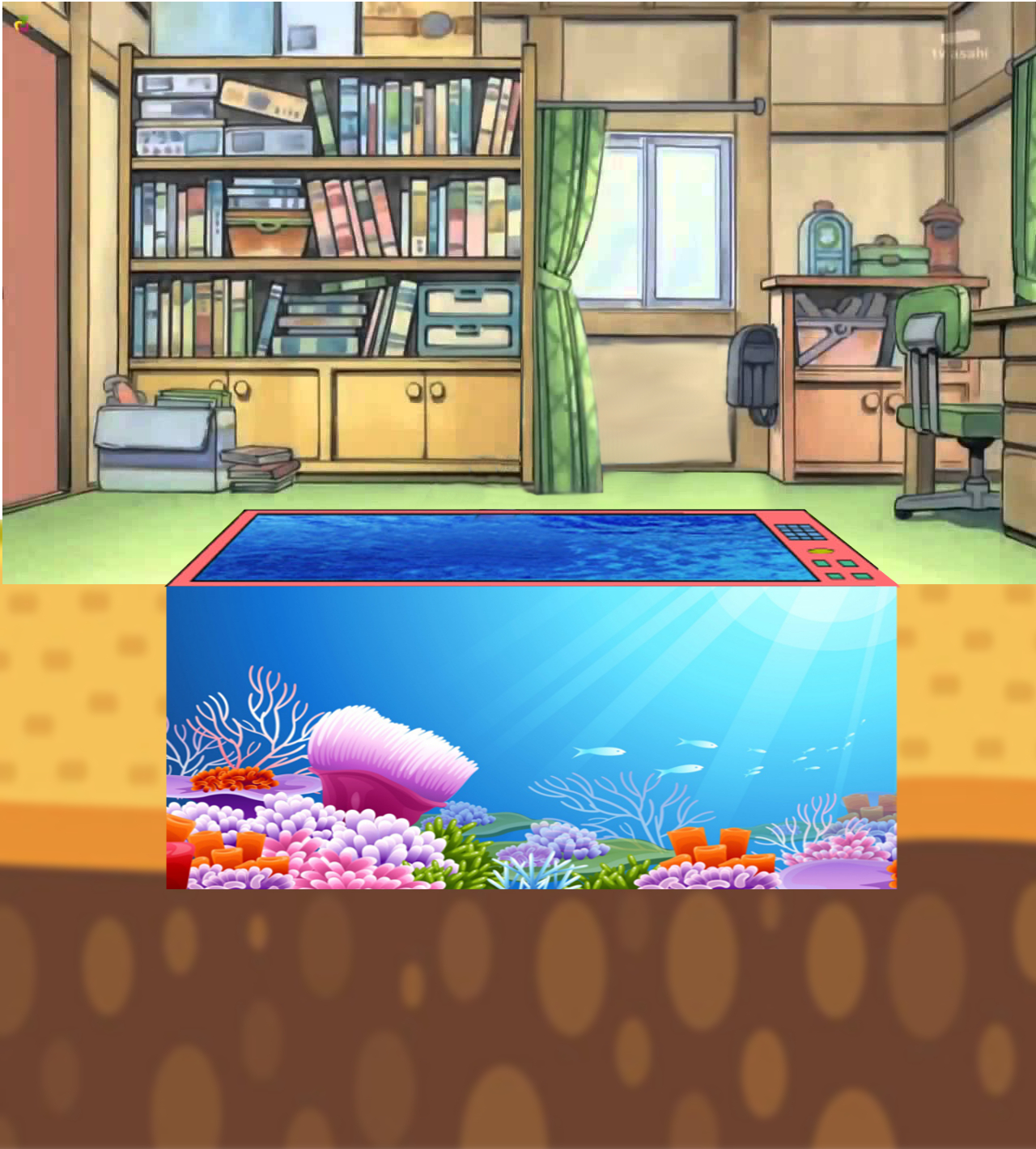 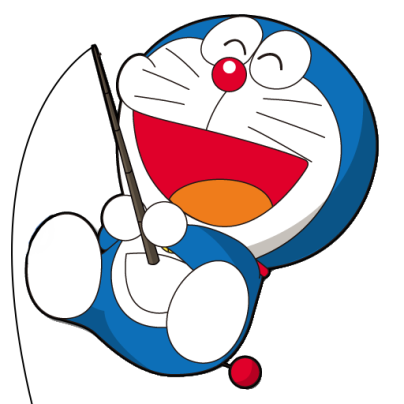 DORAEMON CÂU CÁ
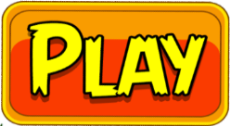 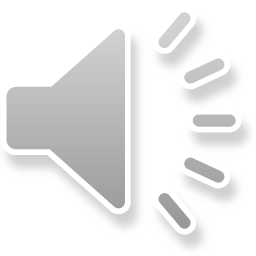 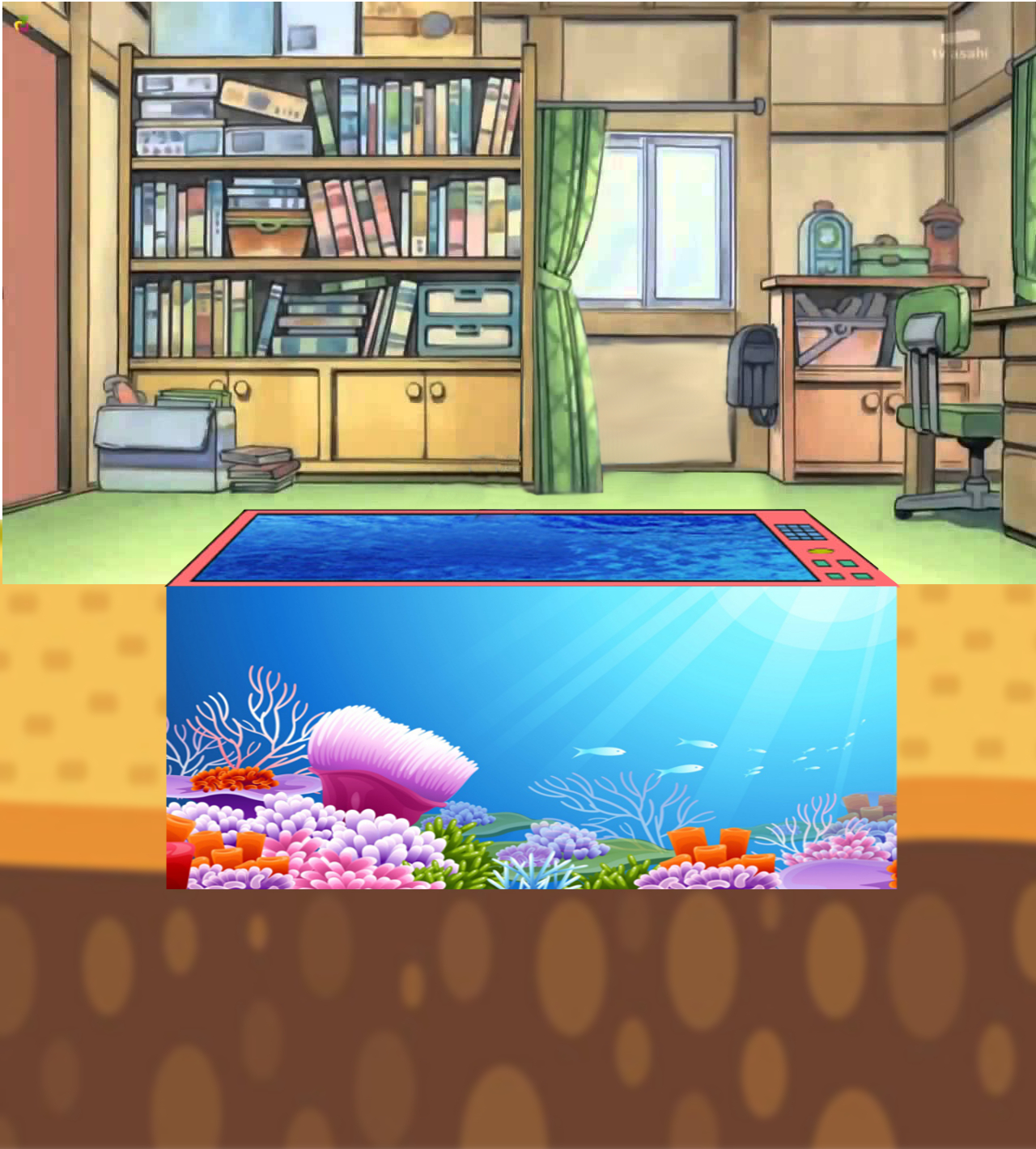 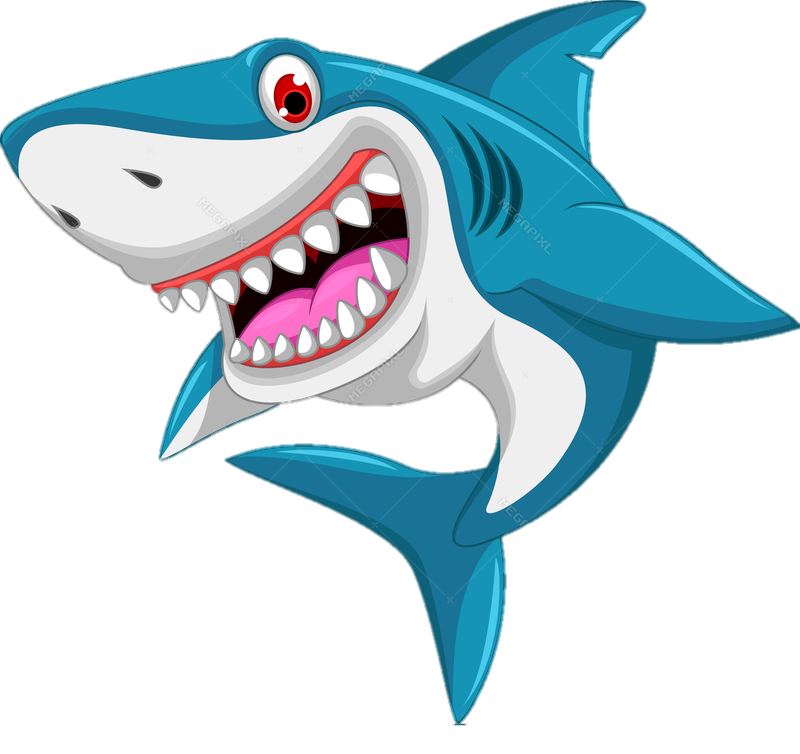 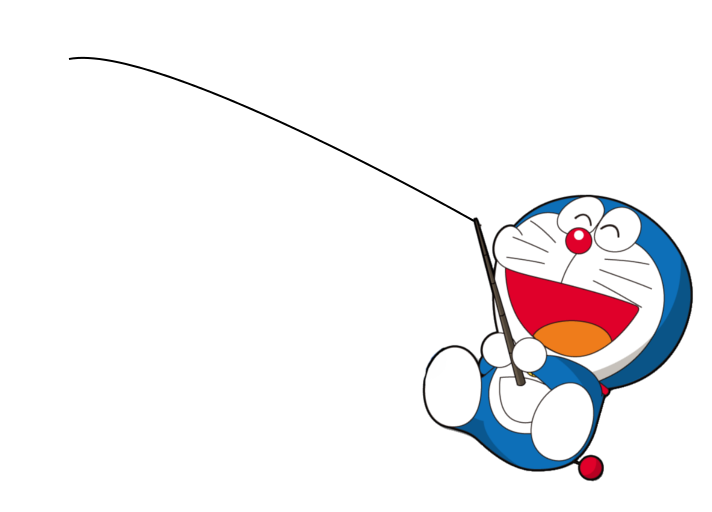 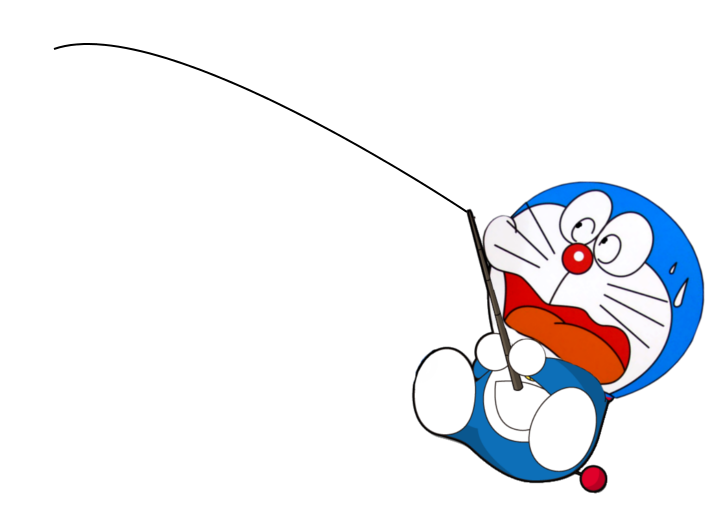 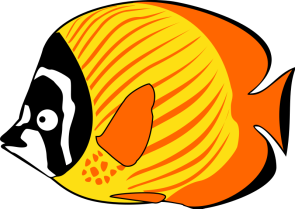 GIỎI QUÁ
Bắt đầu!
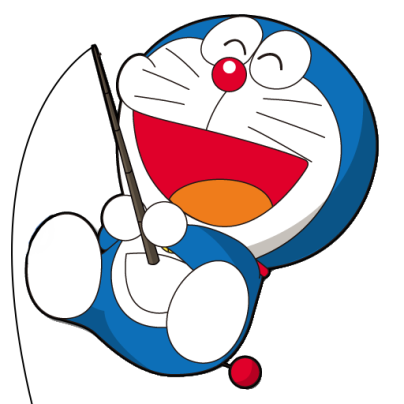 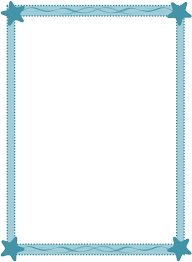 TIẾC QUÁ
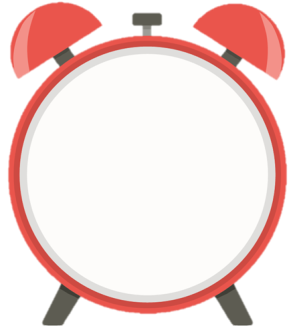 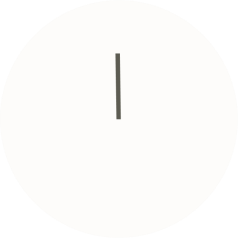 HẾT GIỜ
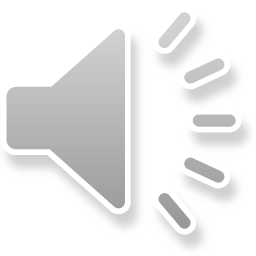 Em hãy điền dấu thích hợp vào cuối câu
Hôm nay, em đi học
A. Dấu chấm
B. Dấu chấm hỏi
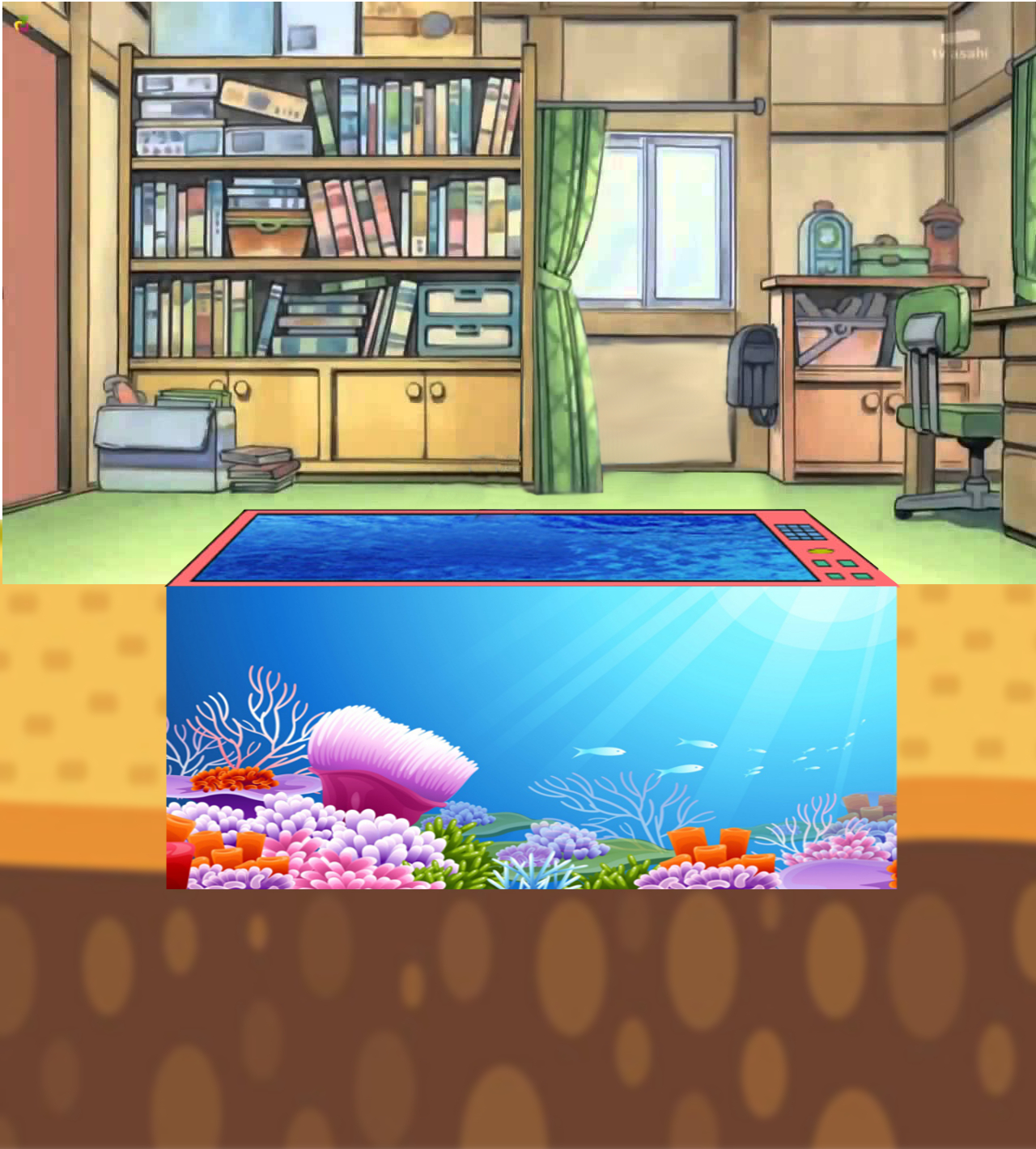 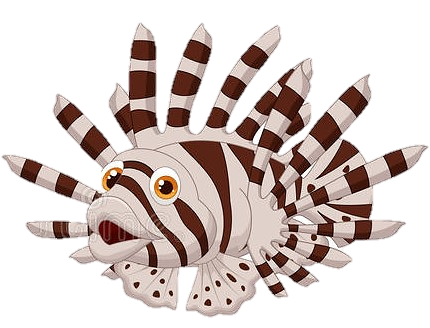 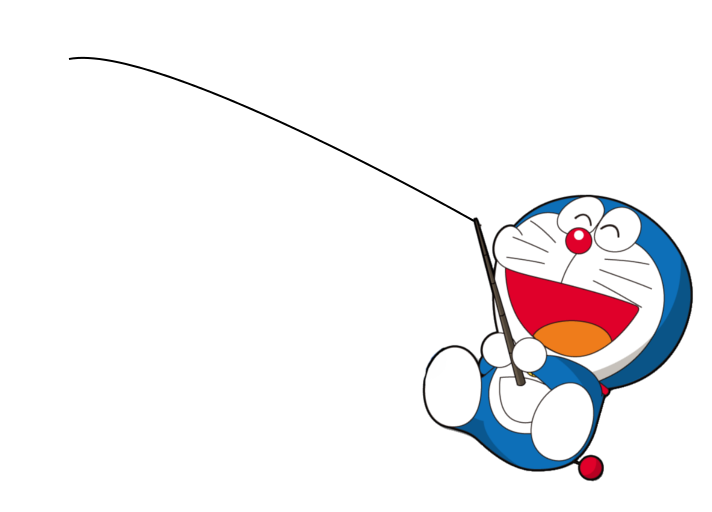 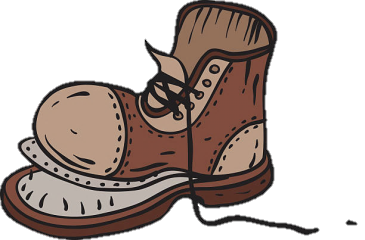 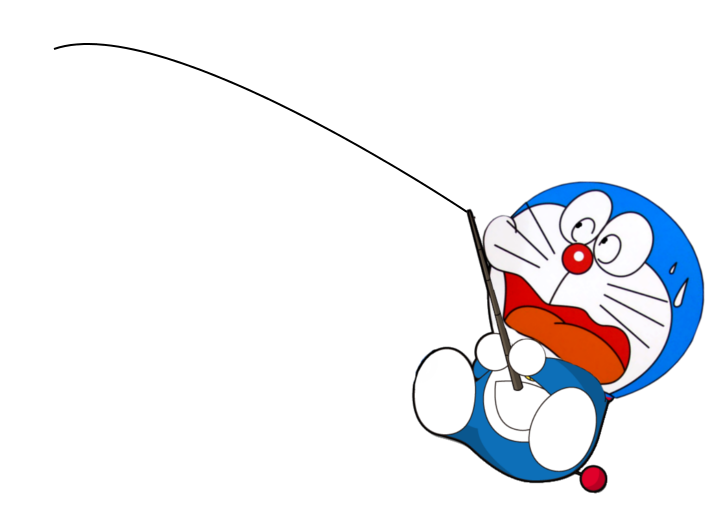 GIỎI QUÁ
Bắt đầu!
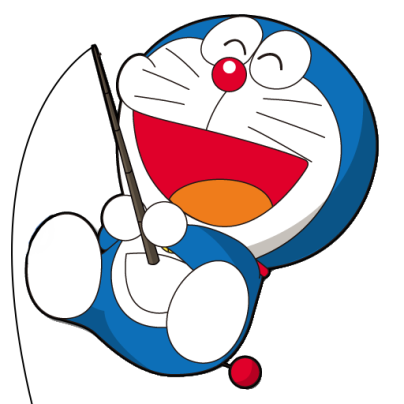 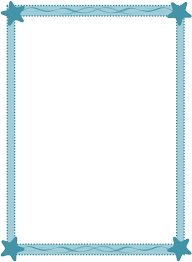 TIẾC QUÁ
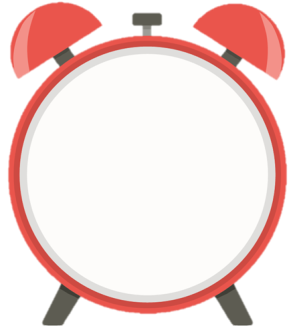 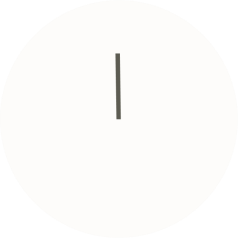 HẾT GIỜ
Em hãy điền dấu thích hợp vào cuối câu
Cuốn vở trắng tinh
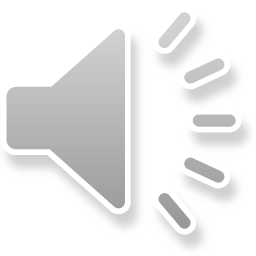 A. Dấu chấm
B. Dấu chấm hỏi
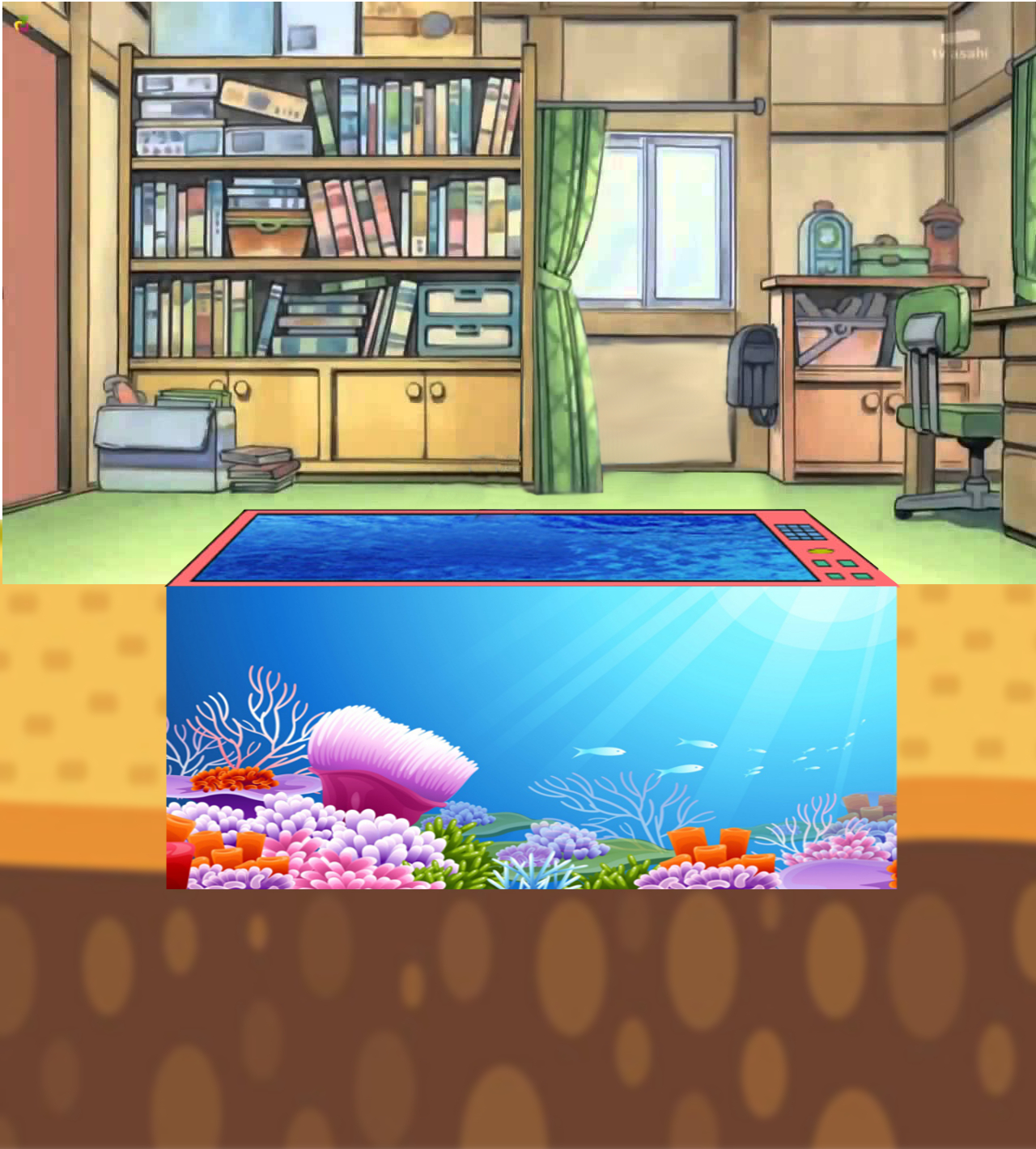 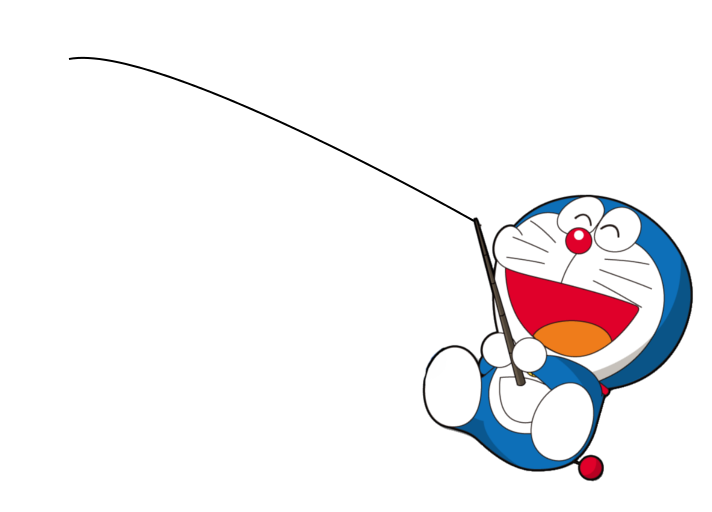 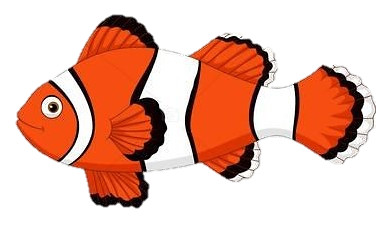 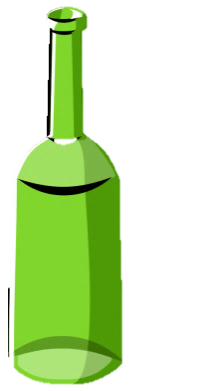 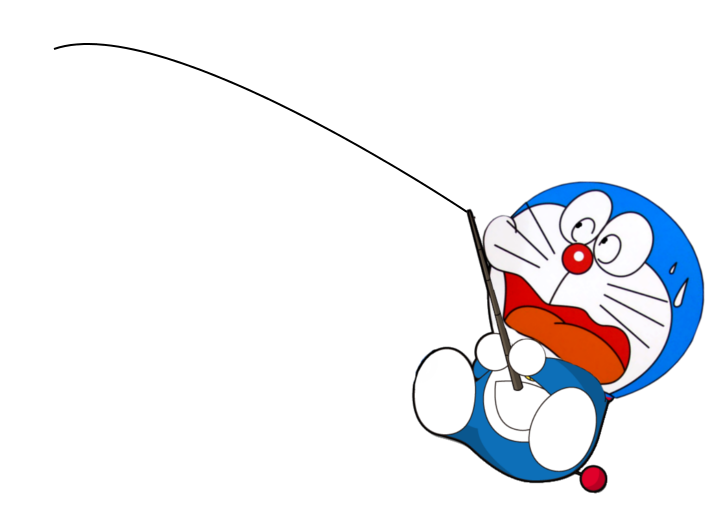 GIỎI QUÁ
Bắt đầu!
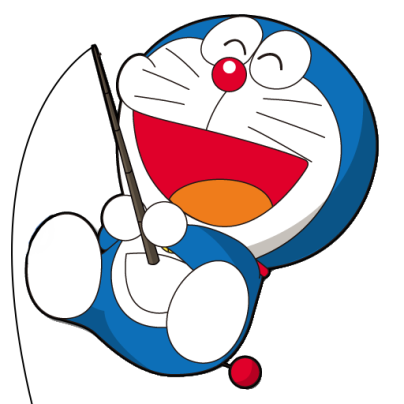 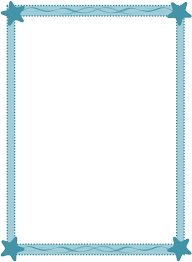 TIẾC QUÁ
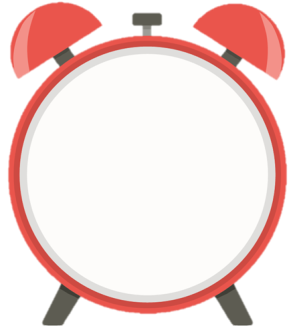 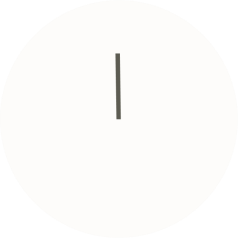 HẾT GIỜ
Em hãy điền dấu thích hợp vào cuối câu
Con ăn cơm chưa
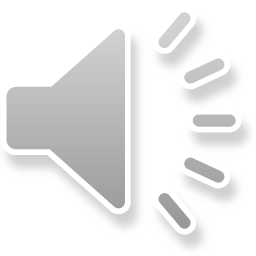 A. Dấu chấm
B. Dấu chấm hỏi
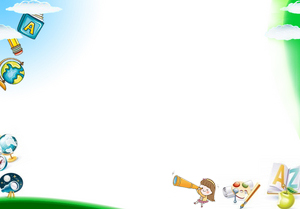 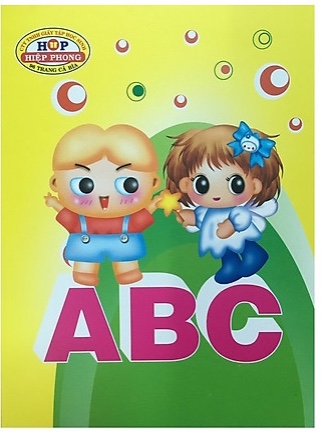 Câu 3: Em hãy đo chiều  quyển vở?
…cm
KÍNH CHÚC QUÝ THẦY CÔ SỨC KHỎE
A.
B.
CHÚC CÁC EM CHĂM NGOAN HỌC GIỎI
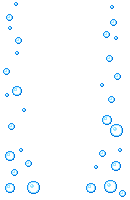 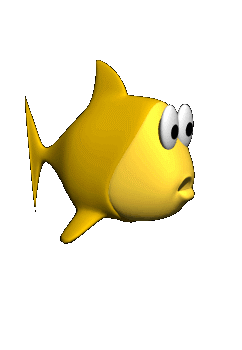 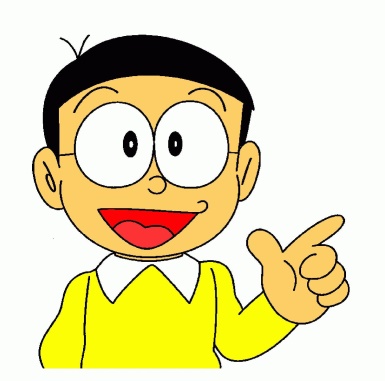 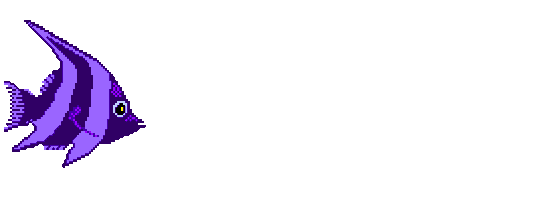